唯美时尚原创大气震撼ppt模板
xiazaii
xiazaii 2020-202X
[Speaker Notes: 版权声明：309套精品模板商业授权，请联系【 BOSSPPT顶尖职业文案】:https://chinappt.taobao.com，专业PPT老师为你解决所有PPT问题！]
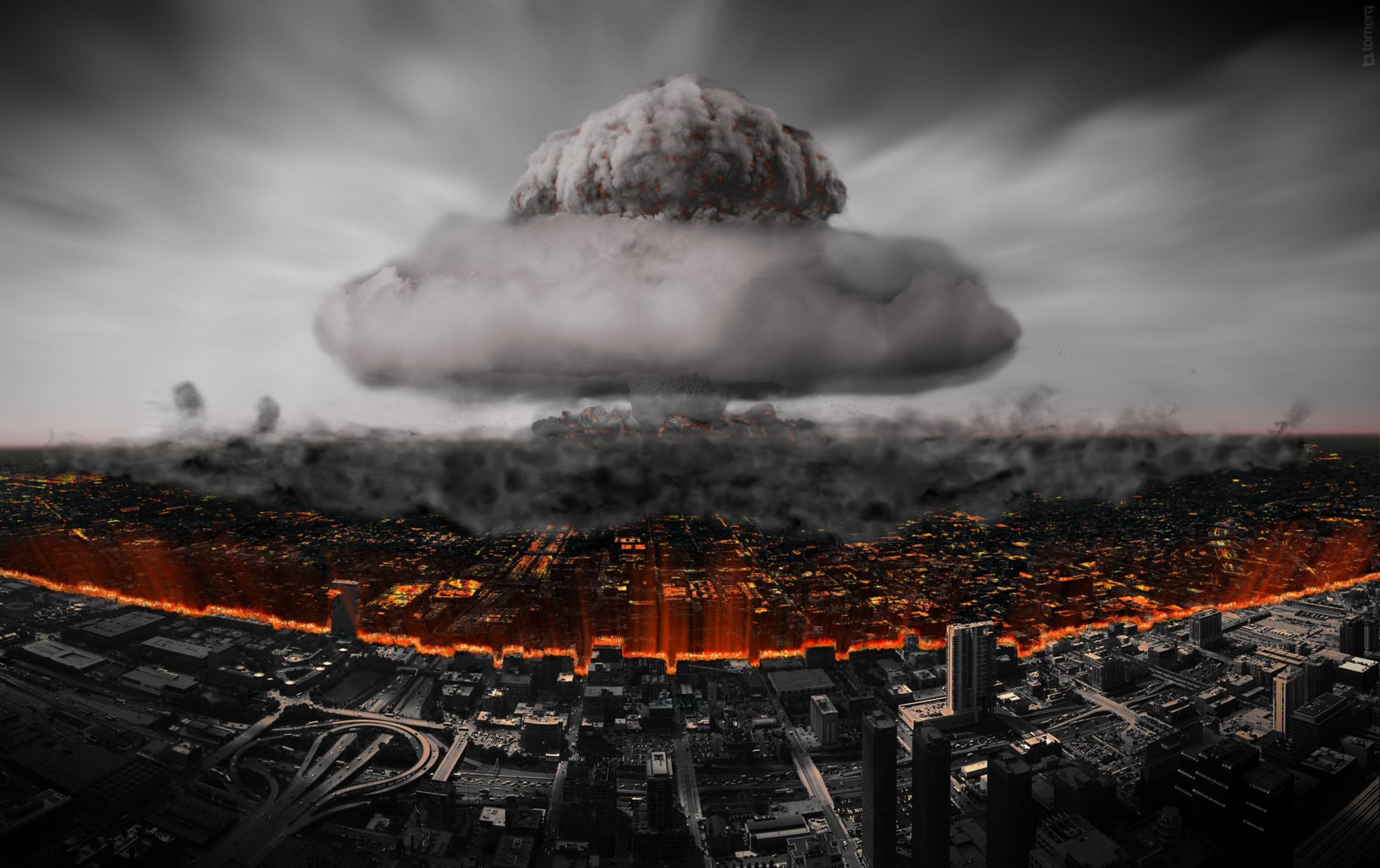 Content
Lorem Ipsum
Input Productivity
Deleniti and apeirian temporibus eam cu, ad mea ipsum sadipscing, sed ex assum omnium contentiones.
01
[Speaker Notes: 版权声明：309套精品模板商业授权，请联系【 BOSSPPT顶尖职业文案】:https://chinappt.taobao.com，专业PPT老师为你解决所有PPT问题！]
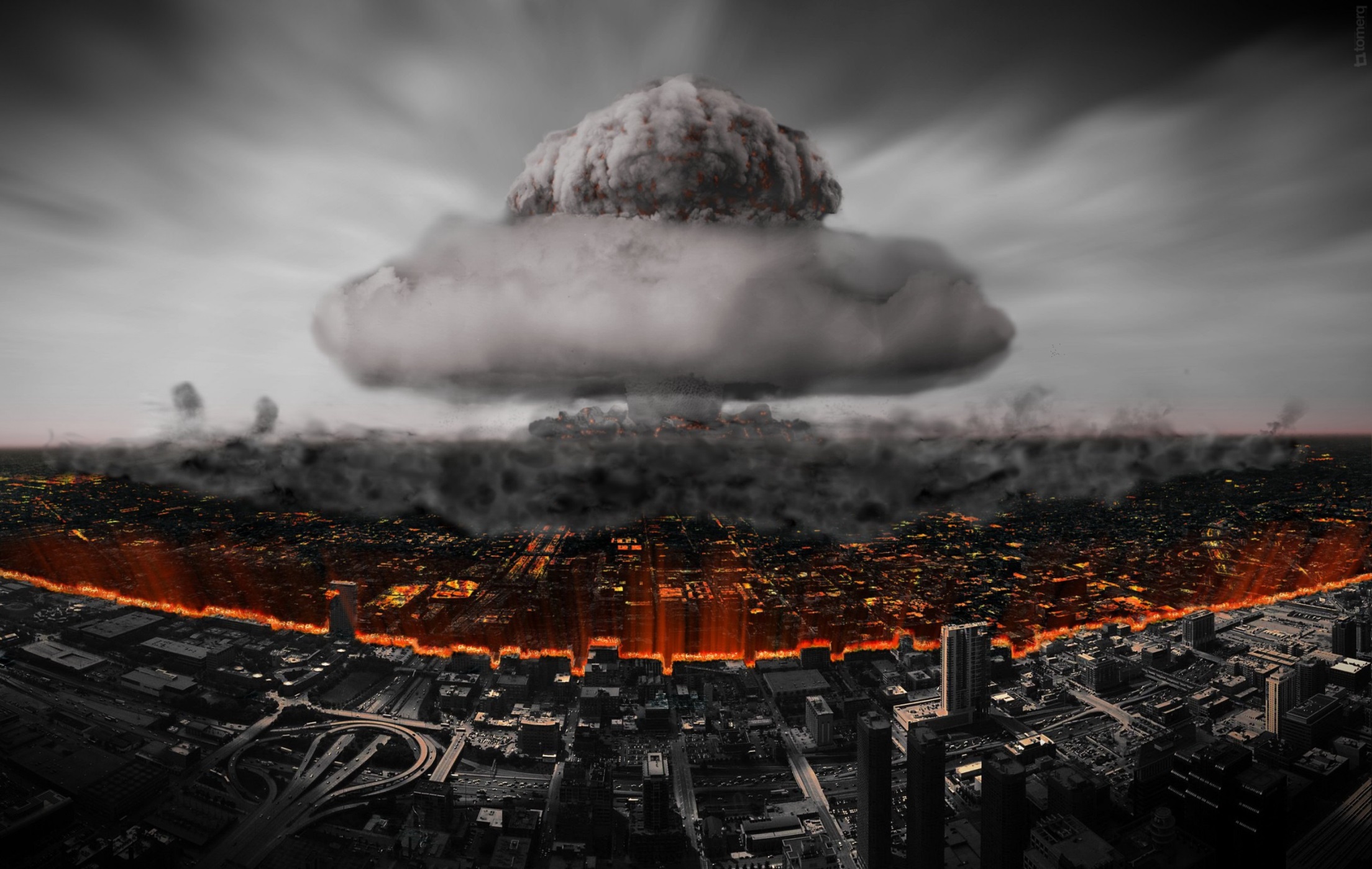 Input Productivity
Deleniti and apeirian temporibus eam cu, ad mea ipsum sadipscing, sed ex assum omnium contentiones.
02
Lorem ipsum dolor sit amec
Duis arcu tortor, suscipit eget, imperdiet nec, imperdiet iaculis, ipsum. Sed aliquam ultrices mauris. Integer ante arcu, accumsan a, consectetuer eget, posuere ut, mauris. Praesent adipiscing. Phasellus ullamcorper.
Fusce vulputate eleifend sapien. Vestibulum purus quam, scelerisque ut, mollis sed, nonummy id, metus. Nullam accumsan lorem in dui. Sed aliquam ultrices mauris. Integer ante arcu, accumsan a, consectetuer eget, posuere ut, mauris. Sed aliquam ultrices mauris. Integer ante arcu, accumsan a, consectetuer eget, posuere ut, mauris. Praesent adipiscing. Phasellus ullamcorper. Nullam accumsan lorem in dui. Sed aliquam ultrices mauris.
Input Productivity
Deleniti and apeirian temporibus eam cu, ad mea ipsum sadipscing, sed ex assum omnium contentiones.
03
Input Productivity
Deleniti and apeirian temporibus eam cu, ad mea ipsum sadipscing, sed ex assum omnium contentiones.
04
Input Productivity
Deleniti and apeirian temporibus eam cu, ad mea ipsum sadipscing, sed ex assum omnium contentiones.
05

Ipsum dolor

Ipsum dolor

Ipsum dolor
[Speaker Notes: 版权声明：309套精品模板商业授权，请联系【 BOSSPPT顶尖职业文案】:https://chinappt.taobao.com，专业PPT老师为你解决所有PPT问题！]
PART  1
Various iconic object for your presentation
Our Advantages
Duis arcu tortor, suscipit eget, imperdiet nec, imperdiet iaculis, ipsum. Sed aliquam ultrices mauris. Integer ante arcu, accumsan a, consectetuer eget, posuere ut, mauris. Praesent adipiscing. Phasellus ullamcorper. Sed aliquam ultrices mauris. Integer ante arcu, accumsan a, consectetuer eget, posuere ut, mauris. Praesent adipiscing. Phasellus ullamcorper.
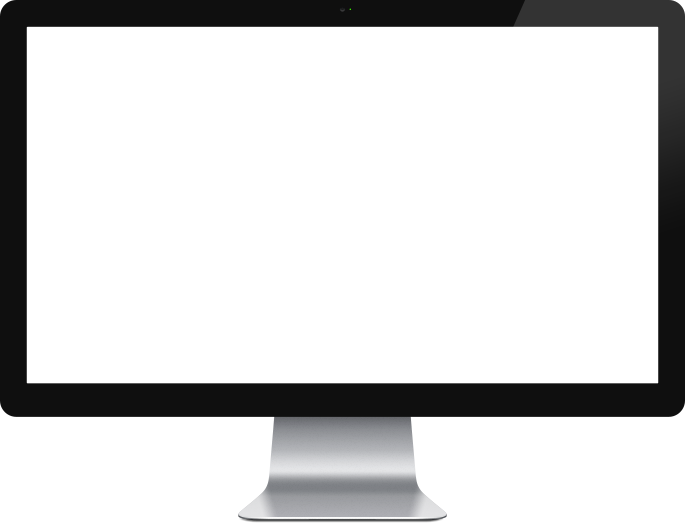 Work Innovation
Deleniti and apeirian temporibus eam cu, ad mea ipsum sadipscing.

Cool Infographics
Deleniti and apeirian temporibus eam cu, ad mea ipsum sadipscing.

Cool Infographics
Deleniti and apeirian temporibus eam cu, ad mea ipsum sadipscing.

5
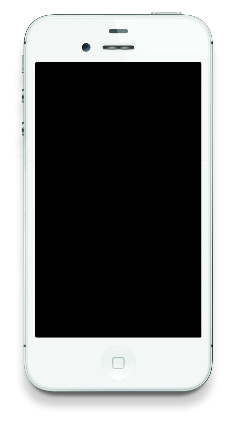 [Speaker Notes: DEVICE IMAGE:
Select the device screen (two click on the screen) >> Right click on screen >> Format Picture >> Fill Tab >> Picture or texture fill >> File button >> Choose your Image]
Step by Step
Design
Imperdiet nec, imperdiet iaculis lorem ipsum.
Brainstorm
Imperdiet nec, imperdiet lorem ipsum iaculis.
Build
Imperdiet nec, imperdiet iaculis lorem ipsum.
Process Creative
Identify
Imperdiet nec, imperdiet lorem ipsum iaculis.
Test
Imperdiet nec, imperdiet iaculis lorem ipsum.
03
6
02
04
01
05
Step By Step
01
02
Productivity
Imperdiet iaculis, ipsum. Sed  mauris. Integer sed aliquam.
New Ideas
Imperdiet iaculis, ipsum. Sed mauris. Integer sed aliquam.
03
04
Innovation
Imperdiet iaculis, ipsum. Sed  mauris. Integer sed aliquam.
Creativity
Imperdiet iaculis, ipsum. Sed  mauris. Integer sed aliquam.
Design
Imperdiet iaculis, ipsum.
Five Steps To Lorem Ipsum
Imperdiet iaculis, ipsum. Sed  mauris Integer sed aliquam.
Creativity
Imperdiet iaculis, ipsum.
Duis arcu tortor, suscipit eget, imperdiet nec, imperdiet iaculis, ipsum. Sed aliquam ultrices mauris. Integer ante arcu, accumsan a, consectetuer eget, posuere ut, mauris. Praesent adipiscing. Phasellus ullamcorper. Integer ante arcu, accumsan a, consectetuer eget, posuere ut, mauris. Praesent adipiscing. Phasellus ullamcorper.
Innovation
Imperdiet iaculis, ipsum.
New Ideas
Imperdiet iaculis, ipsum.
05
04
03
02
01
Duis arcu tortor, suscipit eget, imperdiet nec, imperdiet iaculis, ipsum. Sed aliquam ultrices mauris. Integer ante arcu, accumsan a, consectetuer eget, posuere ut, mauris. Praesent adipiscing. Phasellus ullamcorper.
Productivity
Imperdiet iaculis, ipsum. Sed.
8
Image With Icon List
Infographics
Deleniti and apeirian temporibus eam cu, ad mea ipsum sadipscing, sed ex assum omnium contentiones.
Awesome tour
Deleniti and apeirian temporibus eam cu, ad mea ipsum sadipscing, sed ex assum omnium contentiones.
Innovation
Deleniti and apeirian temporibus eam cu, ad mea ipsum sadipscing, sed ex assum omnium contentiones.
Creativity
Deleniti and apeirian temporibus eam cu, ad mea ipsum sadipscing, sed ex assum omnium contentiones.
9
[Speaker Notes: Change the image:
 Right Click on Image >> Change Picture >> Choose your Image]
Our Benefits
Duis arcu tortor, suscipit eget, imperdiet nec, imperdiet iaculis, ipsum. Sed aliquam ultrices mauris. Integer ante arcu, accumsan a, consectetuer eget, posuere ut, mauris. Praesent adipiscing. Phasellus ullamcorper.
Work Innovation
Deleniti and apeirian temporibus eam cu, ad mea ipsum sadipscing.
Work Innovation
Deleniti and apeirian temporibus eam cu, ad mea ipsum sadipscing.


Cool Infographics
Deleniti and apeirian temporibus eam cu, ad mea ipsum sadipscing.
Cool Infographics
Deleniti and apeirian temporibus eam cu, ad mea ipsum sadipscing.


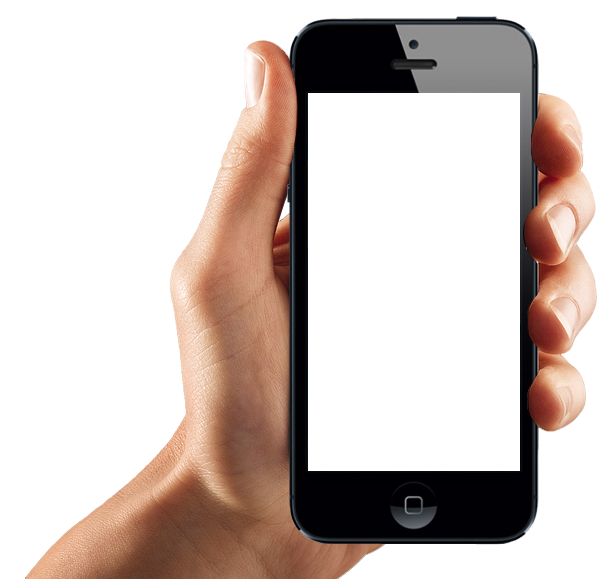 [Speaker Notes: DEVICE IMAGE:
Select the device screen (two click on the screen) >> Right click on screen >> Format Picture >> Fill Tab >> Picture or texture fill >> File button >> Choose your Image]
PART  2
Various iconic object for your presentation
Text With Image
With numbered list
Duis arcu tortor, suscipit eget, imperdiet nec, imperdiet iaculis, ipsum. Sed aliquam ultrices mauris. Integer ante arcu, accumsan a, consectetuer eget, posuere ut, mauris. Praesent adipiscing. Phasellus ullamcorper.
Fusce vulputate eleifend sapien. Vestibulum purus quam, scelerisque ut, mollis sed, nonummy id, metus. Nullam accumsan lorem in dui.
Duis arcu tortor, suscipit eget, imperdiet nec, imperdiet iaculis, ipsum. Sed aliquam ultrices mauris. Integer ante arcu, accumsan a, consectetuer eget, posuere ut, mauris. Praesent adipiscing. Phasellus ullamcorper.
01
Duis arcu tortor, suscipit eget, imperdiet nec, imperdiet iaculis, ipsum. Sed aliquam ultrices mauris Integer ante arcu, accumsan.
02
Duis arcu tortor, suscipit eget, imperdiet nec, imperdiet iaculis, ipsum. Sed aliquam ultrices mauris Integer ante arcu, accumsan.
03
Duis arcu tortor, suscipit eget, imperdiet nec, imperdiet iaculis, ipsum. Sed aliquam ultrices mauris Integer ante arcu, accumsan.
12
[Speaker Notes: Add image 
Click on the icon to add a Image >> Choose your Image.

Change the image:
Right Click on Image >> Change Picture >> Choose your Image.]
Step By Step
PENATIBUS
+4 DAYS
LOREM
+2 WEEKS
IPSUM
+3 WEEKS
05
DOLOR
+2 DAYS
04
SIT AMEC
+3 DAYS
03
02
01
Brainstorm
Imperdiet nec, imperdiet iaculis.
Identify
Imperdiet nec, imperdiet iaculis.
Design
Imperdiet nec, imperdiet iaculis.
Build
Imperdiet nec, imperdiet iaculis.
Test
Imperdiet nec, imperdiet iaculis.
13
Step By Step
Lorem Ipsum Penatibus
Imperdiet iaculis, ipsum. Sed  mauris Integer sed aliquam.
Duis arcu tortor, suscipit eget, imperdiet nec, imperdiet iaculis, ipsum. Sed aliquam ultrices mauris. Integer ante arcu, accumsan a, consectetuer eget, posuere ut, mauris. 

Praesent adipiscing. Phasellus ullamcorper. Integer ante arcu, accumsan a, consectetuer eget, posuere ut, mauris. Praesent adipiscing. Phasellus ullamcorper.
01
02
03
04
Brainstorm
Imperdiet nec, imperdiet iaculis.
Identify
Imperdiet nec, imperdiet iaculis.
Design
Imperdiet nec, imperdiet iaculis.
Build
Imperdiet nec, imperdiet iaculis.
14
Device Mockups
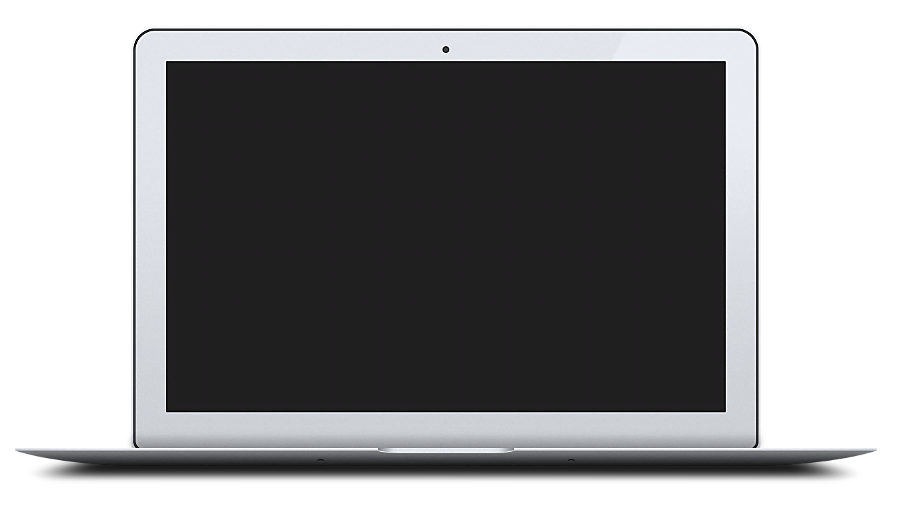 New ideas
Deleniti and apeirian lorem temporibus eam cu, ad mea ipsum sadipscing, sed ex assum omnium contentiones.
Productivity
Deleniti and apeirian lorem temporibus eam cu, ad mea ipsum sadipscing, sed ex assum omnium contentiones.


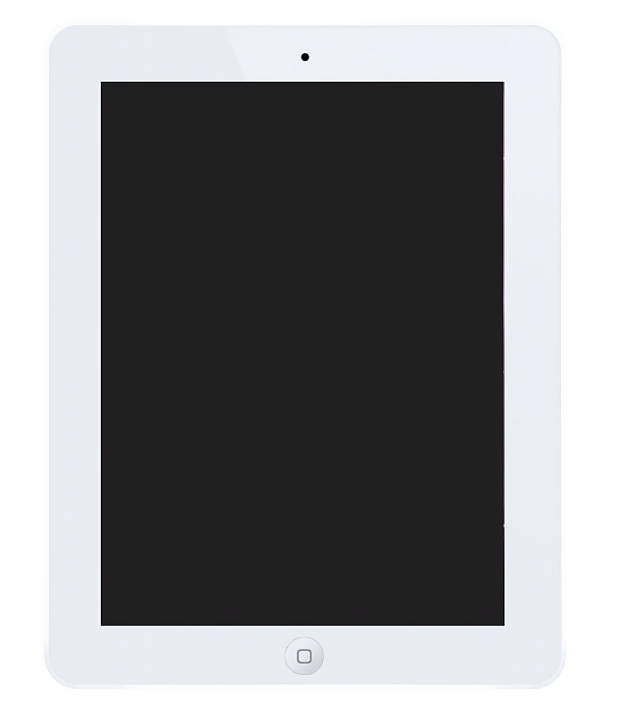 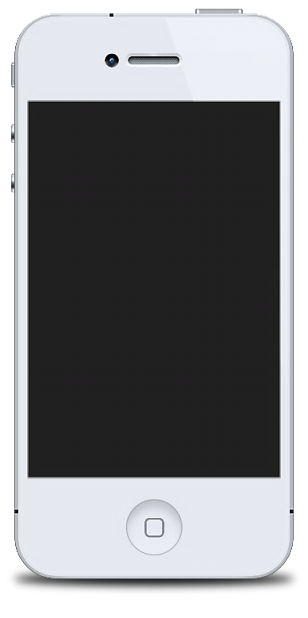 Innovation
Deleniti and apeirian lorem temporibus eam cu, ad mea ipsum sadipscing, sed ex assum omnium contentiones.
Responsibility
Deleniti and apeirian lorem temporibus eam cu, ad mea ipsum sadipscing, sed ex assum omnium contentiones.


15
[Speaker Notes: DEVICE IMAGE:
Select the device screen >> Right click on screen >> Format Picture >> Fill Tab >> Picture or texture fill >> File button >> Choose your Image]
Our Features
Lorem ipsum dolor sit amet, feugiat delicata liberavisse id cum, no quo maiorum intelleget, liber regione eu sit. Mea cu case ludus integre, vide viderer.
Infographics
Deleniti and apeirian temporibus eam cu, ad mea ipsum sadipscing, sed ex assum omnium lorem sit edu ipsum dolor contentiones.
Awesome tour
Deleniti and apeirian temporibus eam cu, ad mea ipsum sadipscing, sed ex assum omnium lorem sit edu ipsum dolor contentiones.
Innovation
Deleniti and apeirian temporibus eam cu, ad mea ipsum sadipscing, sed ex assum omnium lorem sit edu ipsum dolor contentiones.
Creativity
Deleniti and apeirian temporibus eam cu, ad mea ipsum sadipscing, sed ex assum omnium lorem sit edu ipsum dolor contentiones.
16
01
02
03
04
[Speaker Notes: Add background image and send it to back:
Click on the icon to add a Image >> Choose your Image >>  Right Click on Image >> Send to Back >> Send to Back.

Change the image:
Right Click on Image >> Change Picture >> Choose your Image.]
Three Column Text
Lorem ipsum dolor sit amec
Duis arcu tortor, suscipit eget, imperdiet nec, imperdiet iaculis, ipsum. Sed aliquam ultrices mauris. Integer ante arcu, accumsan a, consectetuer eget, posuere ut, mauris. Praesent adipiscing. Phasellus ullamcorper. Sed aliquam ultrices mauris. Integer ante arcu, accumsan a, consectetuer eget, posuere ut, mauris. Praesent adipiscing. Phasellus ullamcorper.
01
Infographics
Deleniti and apeirian temporibus eam cu, ad mea ipsum sadipscing, sed ex assum omnium contentiones. Nobis suavitate moderatius has eu, epicuri ancillae pericula ei nam, ferri ipsum quaeque est ea. Ex omnis menandri conceptam his. Nobis suavitate moderatius has eu, epicuri.
Innovation
Deleniti and apeirian temporibus eam cu, ad mea ipsum sadipscing, sed ex assum omnium contentiones. Nobis suavitate moderatius has eu, epicuri ancillae pericula ei nam, ferri ipsum quaeque est ea. Ex omnis menandri conceptam his. Nobis suavitate moderatius has eu, epicuri.
High quality
Deleniti and apeirian temporibus eam cu, ad mea ipsum sadipscing, sed ex assum omnium contentiones. Nobis suavitate moderatius has eu, epicuri ancillae pericula ei nam, ferri ipsum quaeque est ea. Ex omnis menandri conceptam his. Nobis suavitate moderatius has eu, epicuri.
02
03
17
PART  3
Various iconic object for your presentation
Habilites
+ 100
+   90
+   80
+  70
+  60
+  50
+  40
+  30 
+  20
+  10
+    0
Lorem Ipsum Penatibus
Imperdiet iaculis, ipsum. Sed aliquam ultrices mauris. Integer ante arcu, accumsan a, consectetuer eget, posuere ut, aliquam ultrices mauris.
Lorem
Ipsum
Dolor
Amet
Penatibus
Sed
Adiquam
19
Our Skills
High Quality
Lorem ipsum dolor sit amet, graece epicuri in mei. Ut mei diam iudico.
Awesome Works
Lorem ipsum dolor sit amet, graece epicuri in mei. Ut mei diam iudico.
Business Solutions
Lorem ipsum dolor sit amet, graece epicuri in mei. Ut mei diam iudico.
20
Chemistry Infographics
Leadership
Imperdiet iaculis, ipsum. Sed mauris.
Lorem ipsum dolor sit amec
Duis arcu tortor, suscipit eget, imperdiet nec, imperdiet iaculis, ipsum. Sed aliquam ultrices mauris. Integer ante arcu, accumsan a, consectetuer eget, posuere ut, mauris. Praesent adipiscing. Phasellus ullamcorper. Sed aliquam ultrices mauris. Integer ante arcu, accumsan a, consectetuer eget, posuere ut, mauris. Praesent adipiscing. Phasellus ullamcorper.
Duis arcu tortor, suscipit eget, imperdiet nec, imperdiet iaculis, ipsum. Sed aliquam ultrices mauris. Integer ante arcu, accumsan a, consectetuer eget, posuere ut, mauris. Praesent adipiscing. Phasellus ullamcorper. Sed aliquam ultrices mauris. Integer ante arcu, accumsan a, consectetuer eget, posuere ut, mauris. Praesent adipiscing. Phasellus ullamcorper.
Creativity
Imperdiet iaculis, ipsum. Sed  mauris.
Responsibility
Imperdiet iaculis, ipsum. Sed  mauris.
Teamwork
Imperdiet iaculis, ipsum. Sed  mauris.
01
Duis arcu tortor, suscipit eget, imperdiet nec, imperdiet iaculis, ipsum. Sed aliquam ultrices mauris Integer ante arcu, accumsan.
02
Duis arcu tortor, suscipit eget, imperdiet nec, imperdiet iaculis, ipsum. Sed aliquam ultrices mauris Integer ante arcu, accumsan.
80%
50%
90%
40%
03
Duis arcu tortor, suscipit eget, imperdiet nec, imperdiet iaculis, ipsum. Sed aliquam ultrices mauris Integer ante arcu, accumsan.
04
Duis arcu tortor, suscipit eget, imperdiet nec, imperdiet iaculis, ipsum. Sed aliquam ultrices mauris Integer ante arcu, accumsan.
21
Our Results
04
Lorem Ipsum Penatibus
Lorem Ipsum Penatibus
01
Q1
Q2
Q3
Q4
03
Lorem Ipsum Penatibus
Imperdiet iaculis, ipsum. Sed aliquam ultrices mauris. Integer ante arcu, accumsan a, consectetuer eget, posuere ut, aliquam ultrices mauris. Duis arcu tortor, suscipit eget, imperdiet nec, imperdiet iaculis, ipsum. Sed aliquam ultrices mauris. Integer ante arcu, accumsan a, consectetuer eget, posuere ut, mauris.
Lorem Ipsum Penatibus
Lorem Ipsum Penatibus
02
22
Circular Chart
Lorem Ipsum Penatibus
Imperdiet iaculis, ipsum. Sed aliquam ultrices mauris. Integer ante arcu, accumsan a, consectetuer eget, posuere ut, aliquam ultrices mauris. 

Duis arcu tortor, suscipit eget, imperdiet nec, imperdiet iaculis, ipsum. Sed aliquam ultrices mauris. Integer ante arcu, accumsan a, consectetuer eget, posuere ut, mauris.

Sed aliquam  uis arcu tortor, suscipit eget, imperdiet nec, imperdiet iaculis, ipsum. Sed aliquam ultrices mauris. Integer ante arcu, accumsan a, consectetuer eget, posuere ut, mauris.
100%
80%
60%
40%
20%
High Quality
Awesome Charts
Support
Workteam
Intelligence
23
Unique Position
Lorem ipsum dolor sit amec
Duis arcu tortor, suscipit eget, imperdiet nec, imperdiet iaculis, ipsum. Sed aliquam ultrices mauris. Integer ante arcu, accumsan a, consectetuer eget, posuere ut, mauris. Praesent adipiscing. Phasellus ullamcorper.
Fusce vulputate eleifend sapien. Vestibulum purus quam, scelerisque ut, mollis sed, nonummy id, metus. Nullam accumsan lorem in dui. Sed aliquam ultrices mauris. Integer ante arcu, accumsan a, consectetuer eget, posuere ut, mauris. Sed aliquam ultrices mauris. Integer ante arcu, accumsan a, consectetuer eget, posuere ut, mauris. Praesent adipiscing. Phasellus ullamcorper.
01
Duis arcu tortor, suscipit eget, imperdiet nec, imperdiet iaculis, ipsum. Sed aliquam ultrices mauris Integer ante arcu, accumsan.
02
Duis arcu tortor, suscipit eget, imperdiet nec, imperdiet iaculis, ipsum. Sed aliquam ultrices mauris Integer ante arcu, accumsan.
03
Duis arcu tortor, suscipit eget, imperdiet nec, imperdiet iaculis, ipsum. Sed aliquam ultrices mauris Integer ante arcu, accumsan.
04
Duis arcu tortor, suscipit eget, imperdiet nec, imperdiet iaculis, ipsum. Sed aliquam ultrices mauris Integer ante arcu, accumsan.
Add Your Text
Add Your Text
Add Your Text
Add Your Text
Add Your Text
05
Duis arcu tortor, suscipit eget, imperdiet nec, imperdiet iaculis, ipsum. Sed aliquam ultrices mauris Integer ante arcu, accumsan.
24
PART  4
Various iconic object for your presentation
Airplane Infographic
Lorem ipsum dolor sit amet, feugiat delicata liberavisse id cum, no quo maiorum intelleget, liber regione eu sit. Mea cu case ludus integre, vide viderer.
Lorem Ipsum Dolor
Lorem Ipsum Dolor
65%
Duis arcu tortor, suscipit eget, imperdiet nec, imperdiet iaculis, ipsum. Sed aliquam ultrices mauris. Integer ante arcu, accumsan a, consectetuer eget, posuere ut, mauris.
Lorem
45.8 M
Imperdiet
Lorem
9.12 M
Imperdiet
Lorem
9.12 M
Imperdiet
80%
Identify
Imperdiet nec, imperdiet iaculis imperdiet nec, imperdiet iaculis.
Transport Infographic
Brainstorm
Imperdiet nec, imperdiet iaculis.
Design
Imperdiet nec, imperdiet iaculis.
Build
Imperdiet nec, imperdiet iaculis.
IPSUM
+$1.7 M
LOREM
78%
PEOPLE
5.3 M
Identify
Imperdiet nec, imperdiet iaculis.
PROFIT 2015
+$5.3 M
27
Ship Infographic
Design
Imperdiet nec, imperdiet iaculis.
Lorem ipsum dolor sit amet, feugiat delicata liberavisse id cum, no quo maiorum intelleget, liber regione eu sit. Mea cu case ludus integre, vide viderer.
Build
Imperdiet nec, imperdiet iaculis.
Identify
Imperdiet nec, imperdiet iaculis.
Lorem Ipsum Penatibus
Imperdiet iaculis, ipsum. Sed aliquam ultrices mauris. Integer ante arcu, accumsan a, consectetuer eget, posuere ut, aliquam ultrices mauris.
Test
Imperdiet nec, imperdiet iaculis.
Brainstorm
Imperdiet nec, imperdiet iaculis.
55%
20%
80%
60%
45%
Business Infographic
New ideas
Imperdiet iaculis, ipsum. Sed mauris. Integer sed aliquam. Sed aliquam ultrices mauris. Integer ante arcu, accumsan.
Leadership
Imperdiet iaculis, ipsum. Sed mauris. Integer sed aliquam. Sed aliquam ultrices mauris. Integer ante arcu, accumsan.
Creativity
Imperdiet iaculis, ipsum. Sed mauris. Integer sed aliquam. Sed aliquam ultrices mauris. Integer ante arcu, accumsan.
Awesome
Imperdiet iaculis, ipsum. Sed mauris. Integer sed aliquam. Sed aliquam ultrices mauris. Integer ante arcu, accumsan.
29
PART  5
Various iconic object for your presentation
Synergy´s  Power
Lorem Ipsum Penatibus
Imperdiet iaculis, ipsum. Sed aliquam ultrices mauris. Integer ante arcu, accumsan a, consectetuer eget, posuere ut, aliquam ultrices mauris.
01.
Productivity
Lid est laborum dolo rumes fugats untras. Etharums ser quidem rerum. fugats untras. Etharums ser quidem rerum.

02.
New Ideas
Lid est laborum dolo rumes fugats untras. Etharums ser quidem rerum. fugats untras. Etharums ser quidem rerum.


03.
Leadership
Lid est laborum dolo rumes fugats untras. Etharums ser quidem rerum. fugats untras. Etharums ser quidem rerum.
31
[Speaker Notes: 版权声明：309套精品模板商业授权，请联系【 BOSSPPT顶尖职业文案】:https://chinappt.taobao.com，专业PPT老师为你解决所有PPT问题！]
Start Up
Deleniti and apeirian temporibus eam cu, ad mea ipsum sadipscing, sed ex assum omnium contentiones. Nobis suavitate moderatius has eu, epicuri ancillae pericula ei nam, ferri ipsum quaeque est ea. Ex omnis menandri conceptam his.

Penatibus dolor ipsum dolor sit amet:
   Duis arcu tortor, suscipit eget, imperdiet nec.
   Phasellus ullamcorper tortor, suscipit eget, imperdiet nec.
   Sed arcu tortor, suscipit eget, imperdiet nec.
   Duis arcu tortor, suscipit eget, imperdiet nec.
[Speaker Notes: 版权声明：309套精品模板商业授权，请联系【 BOSSPPT顶尖职业文案】:https://chinappt.taobao.com，专业PPT老师为你解决所有PPT问题！]
Thanks
[Speaker Notes: 版权声明：309套精品模板商业授权，请联系【 BOSSPPT顶尖职业文案】:https://chinappt.taobao.com，专业PPT老师为你解决所有PPT问题！]